A 6-bit Phase Shifter in 65nm CMOS Technology 
Tan-Binh Ngo, Ju-Hwan Lim, Wan-Su Kim, Tae-Hwan Park, Hye-Jin Choi and Sang-Woong Yoon
Electronic Engineering, Kyung Hee University
E-mail : sangwyoon@khu.ac.kr
Simulation                          Measurement
Abstract
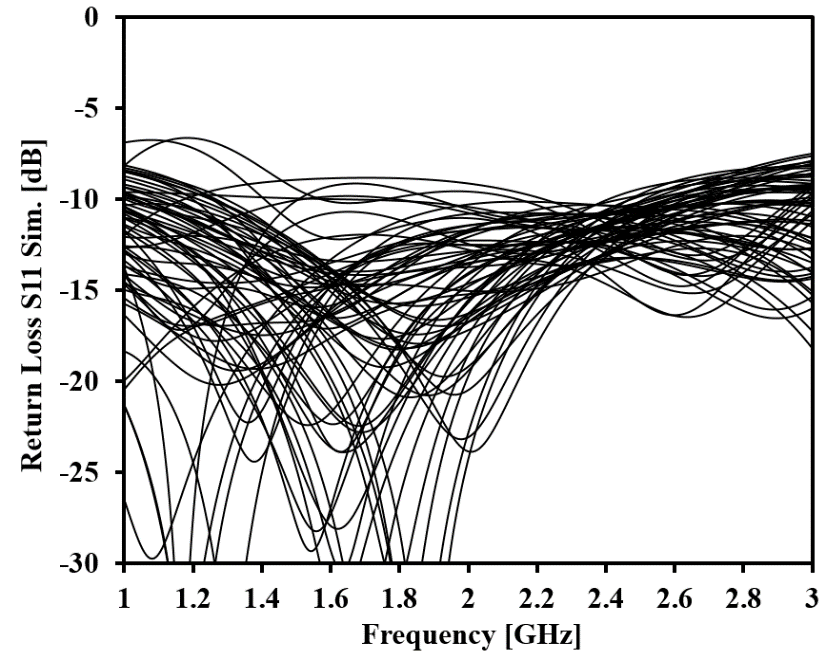 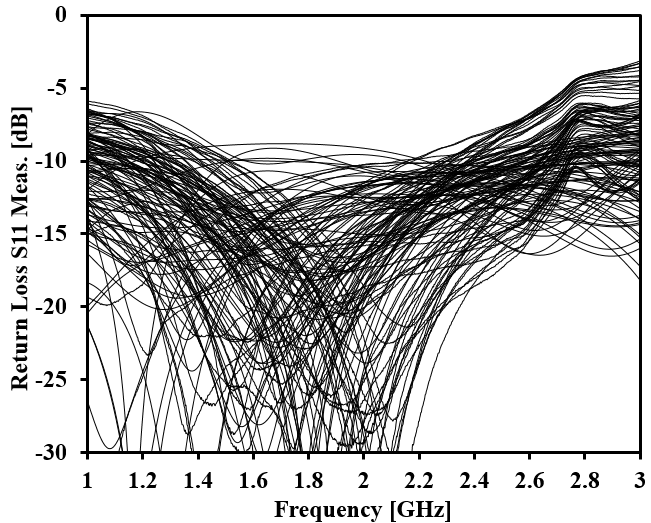 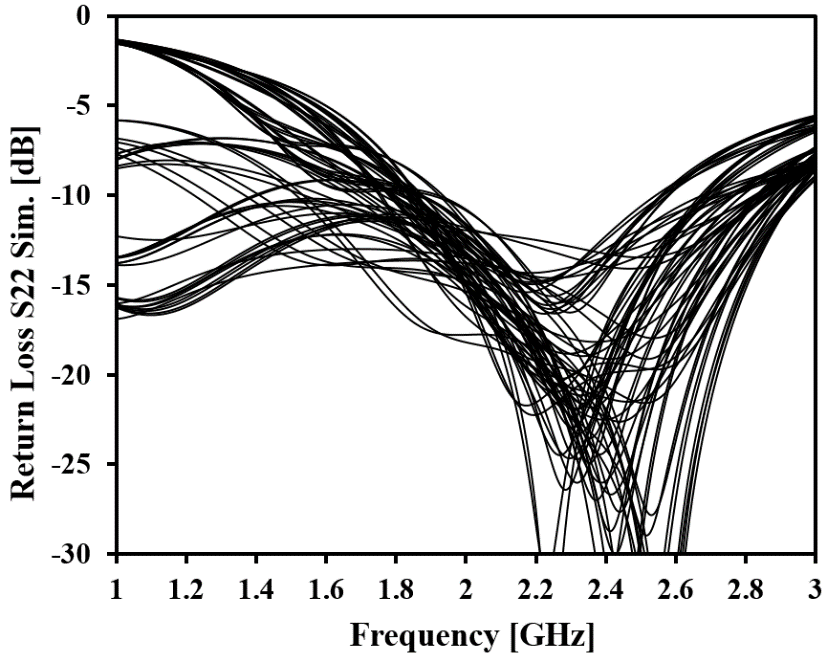 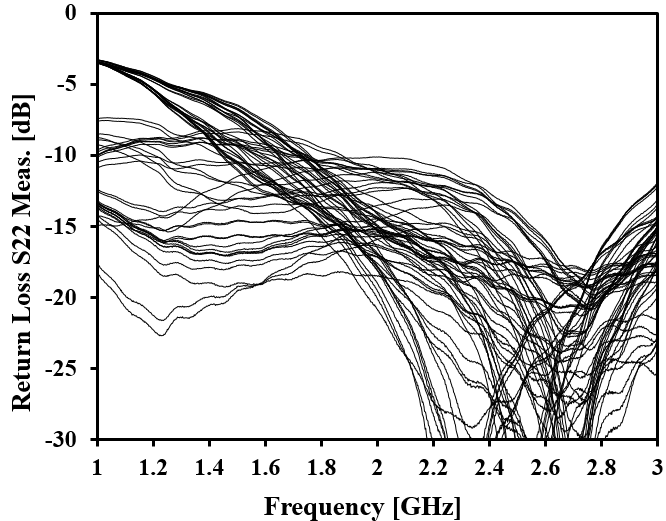 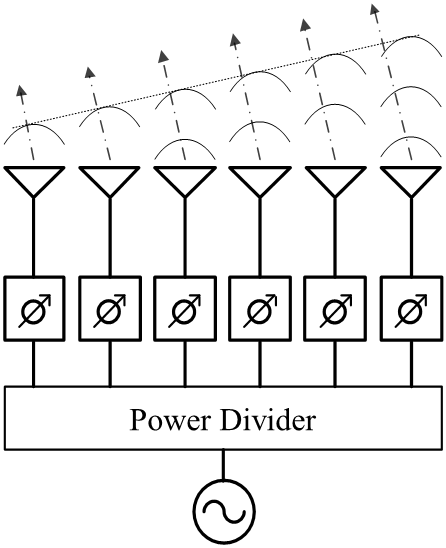 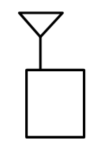 PHD
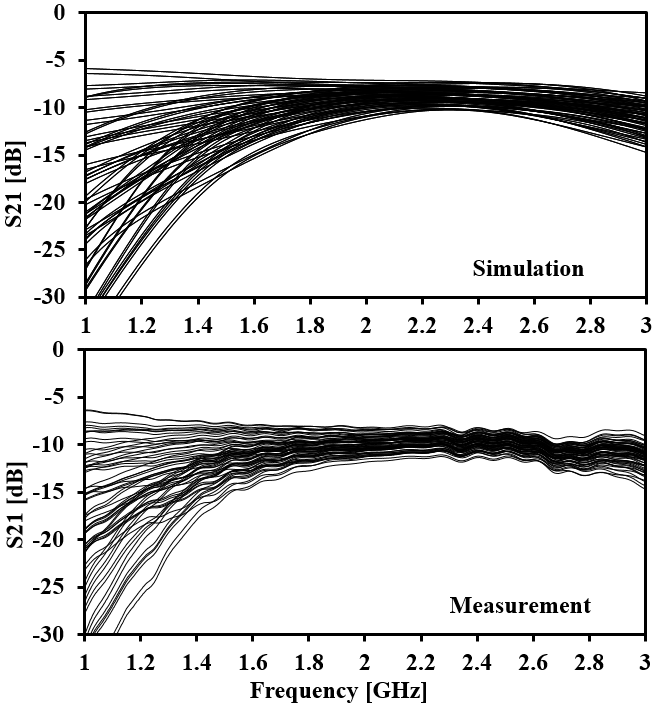 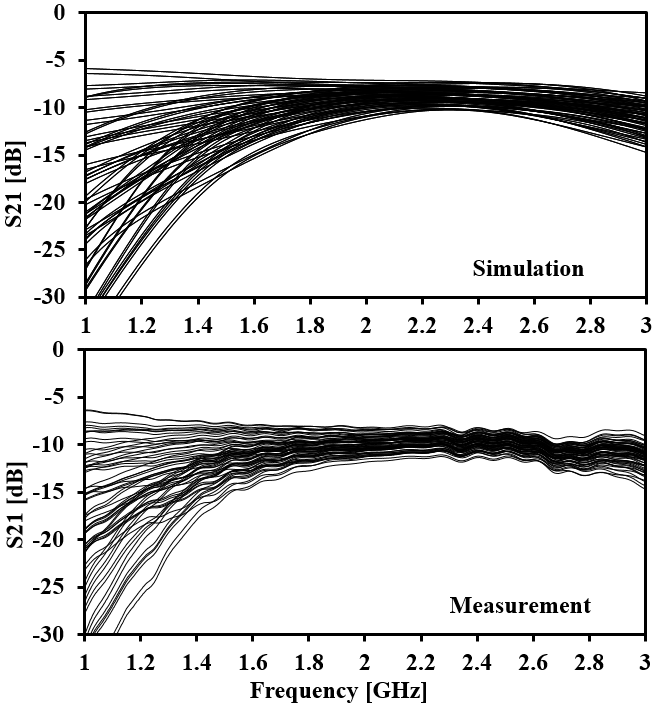 Introduction
- Overall 6-bits Phase Shifter Schematic
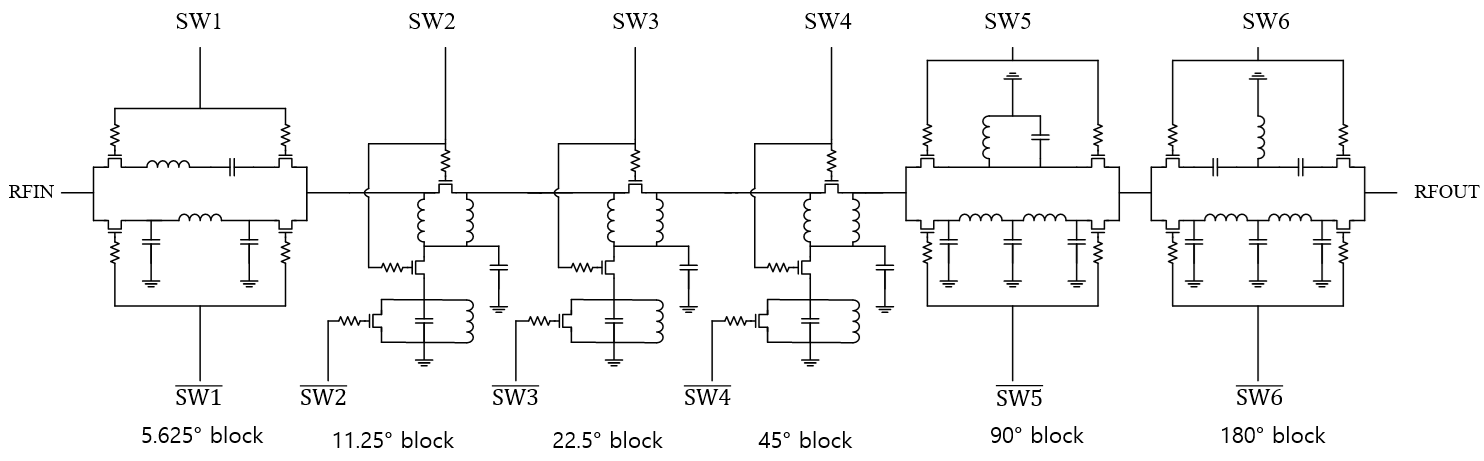 - Measured and calculated 
          RMS Phase error.
- Measured Phase shift of 64 states
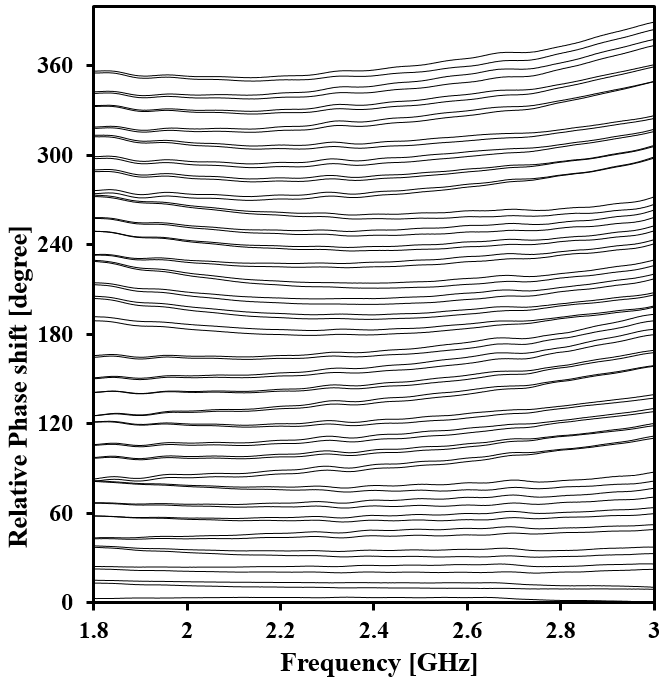 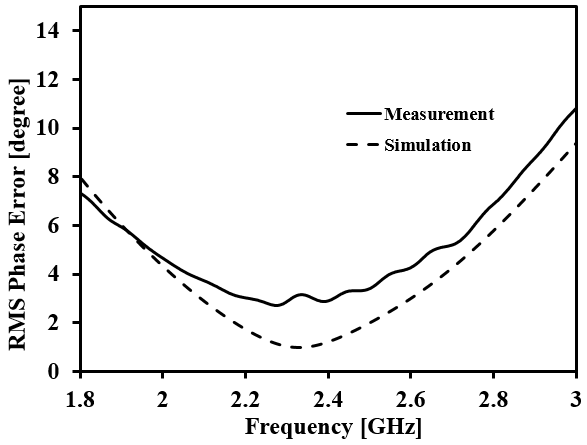 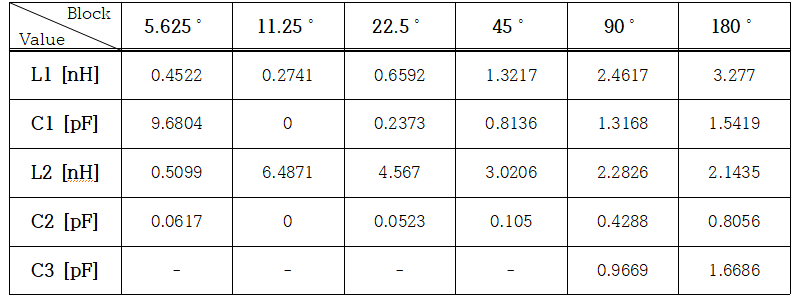 - Layout of 6-bits Phase Shifter
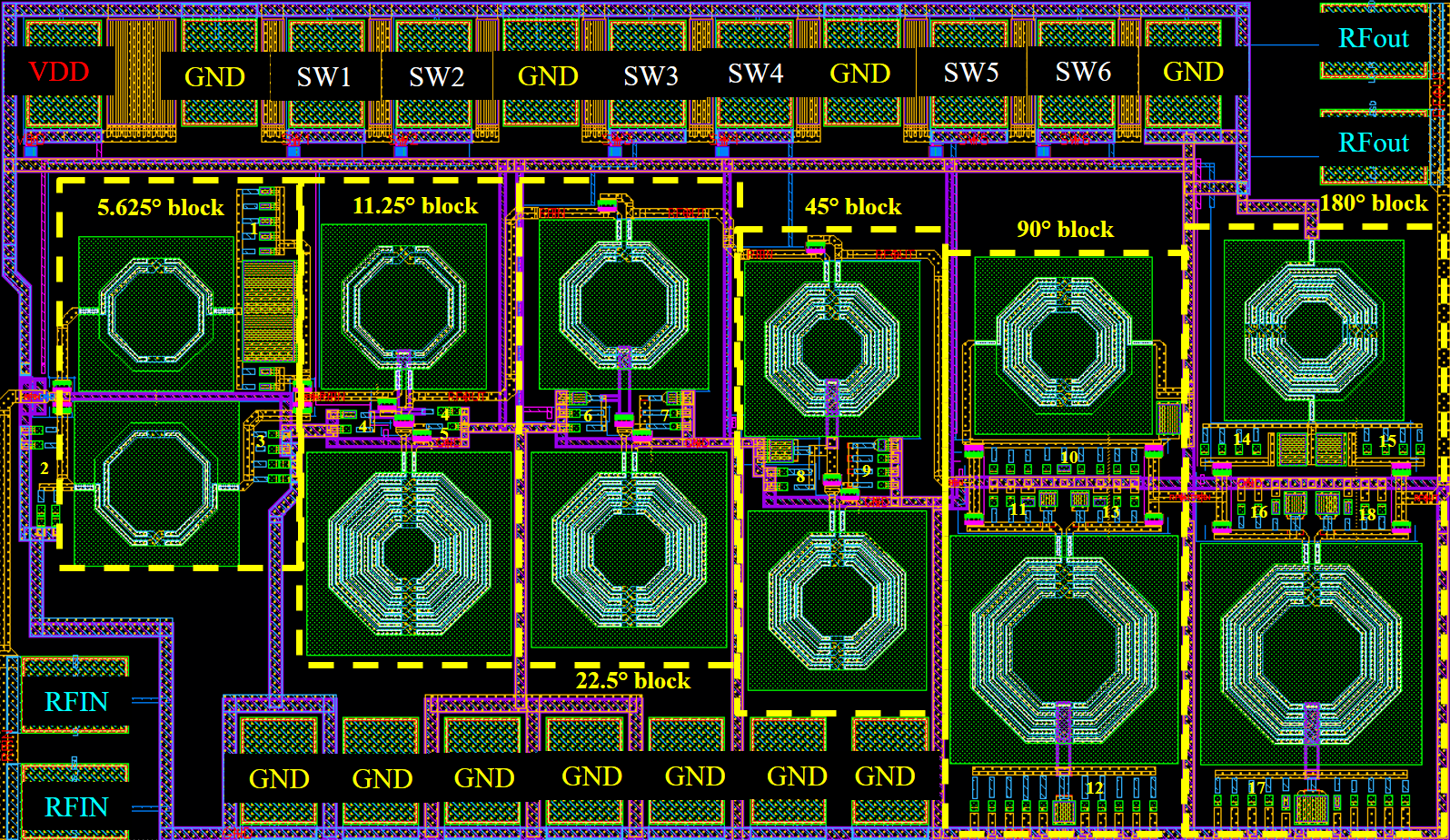 III. Conclusions
A 6-bits phase shifter fabricated in 65nm CMOS technology was presented. The phase shifter is using switched network method with inductor and capacitor to reduce an overall size. The chip size is 1403×814〖um〗^2 including all pads. The operation bandwidth is 2.0 – 2.5GHz. The RMS phase error and The RMS amplitude error are less than 4° and 0.87dB in operation bandwidth for 64-states, respectively. The return losses at input and output are under 10dB and the insertion losses for 64-states are 9.7±1.5dB with zero DC power consumption.
Implementation and Measurement results
- Simulation, Measurement Results
Acknowledgments
This work was supported by Basic Science Research Program through the National Research Foundation of Korea (NRF) funded by the Ministry of Education, Science and Technology (2017R1A2B4002134), by the MSIP (Ministry of Science, ICT and Future Planning), Korea, under the ITRC (Information Technology Research Center) support program (IITP-2020-2016-0-00291) supervised by the IITP (National IT Industry Promotion Agency), and by X-mind Corps program of National Research Foundation of Korea (NRF) funded by the Ministry of Science, ICT & Future Planning (2017H1D8A1031522). The chip fabrication and EDA tool were supported by the IC Design Education Center (IDEC), Korea.